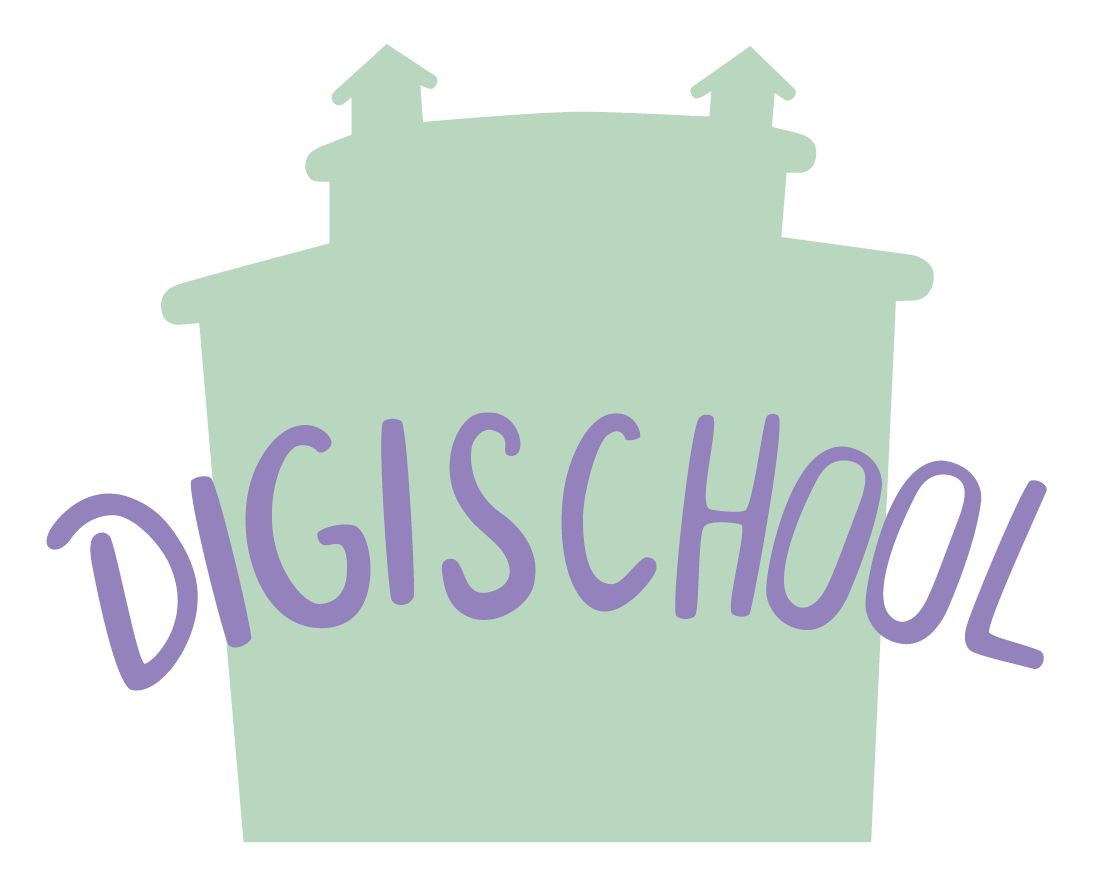 IUPAC nomenclature of inorganic chemistry 1
Project number 2020-1-SK01-KA226-SCH-094350 
Gymnázium a Jazyková škola s právem státní jazykové zkoušky Zlín
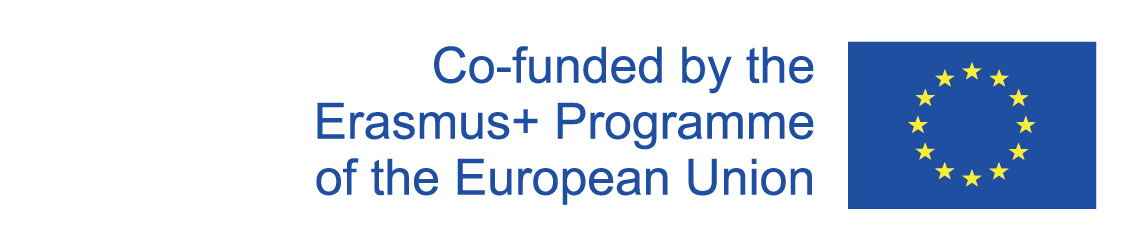 IUPAC nomenclature of inorganic chemistry 1
SUBJECT: CHEMISTRY 
SPECIFICATION: Chemistry, third
AGE OF STUDENTS: 12 - 13
1 LESSON : 45 min.
2020-1-SK01-KA226-SCH-094350
2
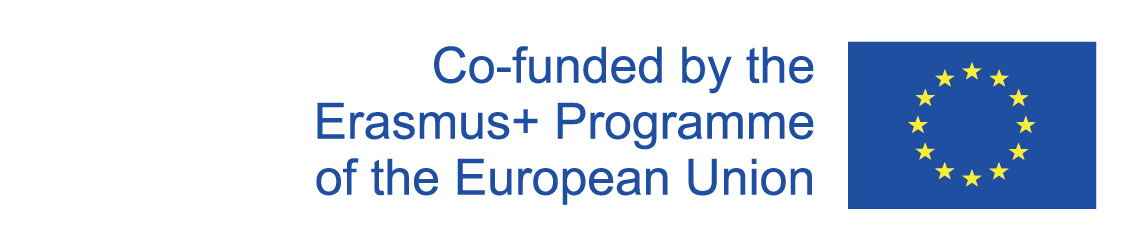 C O N T E N T
01
Binary substances - definition
02
Oxides, sulfides
Halogenides
03
Tests to practise– link to Kahoot
04
2020-1-SK01-KA226-SCH-094350
3
1
Binary compounds
Oxides, sulfides, and halogenides nomenclature
4
Binary compounds
Binary compounds contain two elements electropositive and electronegative (a cation and an anion). 
Basic Binary compounds include oxides, sulfides, and halogenides.
The cation is always followed by an anion in the formula.
5
a) Oxides
Oxides are binary compounds consisting of an element with positive oxidation number I to VIII and an oxide with an oxidation number –II.
The most electropositive element is placed first in the formula. The electronegative element is modified to end –IDE while the most electropositive element is left unchanged.
6
How to create oxides formulas
Dinitrogen pentaoxide:                NV   O-II

                                                                   N2O5  

Sulfur dioxide:                SIV   O-II
      
                                                                 S2O4                         SO2
7
b) Sulfides
Binary compounds consisting of an element with a positive oxidation number (mostly I to V) and inorganic ions of sulphur with an oxidation number –II.
Cation is always placed first.
8
Creating formulas of sulphides
Diiron trisulphide:                FeIII   S-II

                                                                       Fe2S3  

Calcium sulphide:                CaII   S-II
      
                                                                        Ca2S2                         CaS
9
c) Halides
Halides are binary compounds consisting of a halogen –I atom and a more electropositive element. 
Halide = fluoride, chloride, bromide, iodide.
Cation is placed first in the formula.
10
Creating formulas of halides
Iron chloride:                FeIII   Cl-I

                                                                           FeCl3  

Lead iodide:                	PbII   I-I
      
                                                   PbI2
11
Practising:
To practise basic nomenclature, use the following:
https://create.kahoot.it/preview/35b71d02-4bd2-4ac4-8e49-f660ec64147c

https://create.kahoot.it/share/nomenclature-of-inorganic-chemistry-sulfides-halides/08828568-85f7-457d-9b0e-da1d53664ece
12
Zdroje:
1) Mareček A., Honza J.: Chemie pro čtyřletá gymnázia, 1. díl 
2) Benešová M., Pfeiferová E., Satrapová H.: Odmaturuj z chemie
13
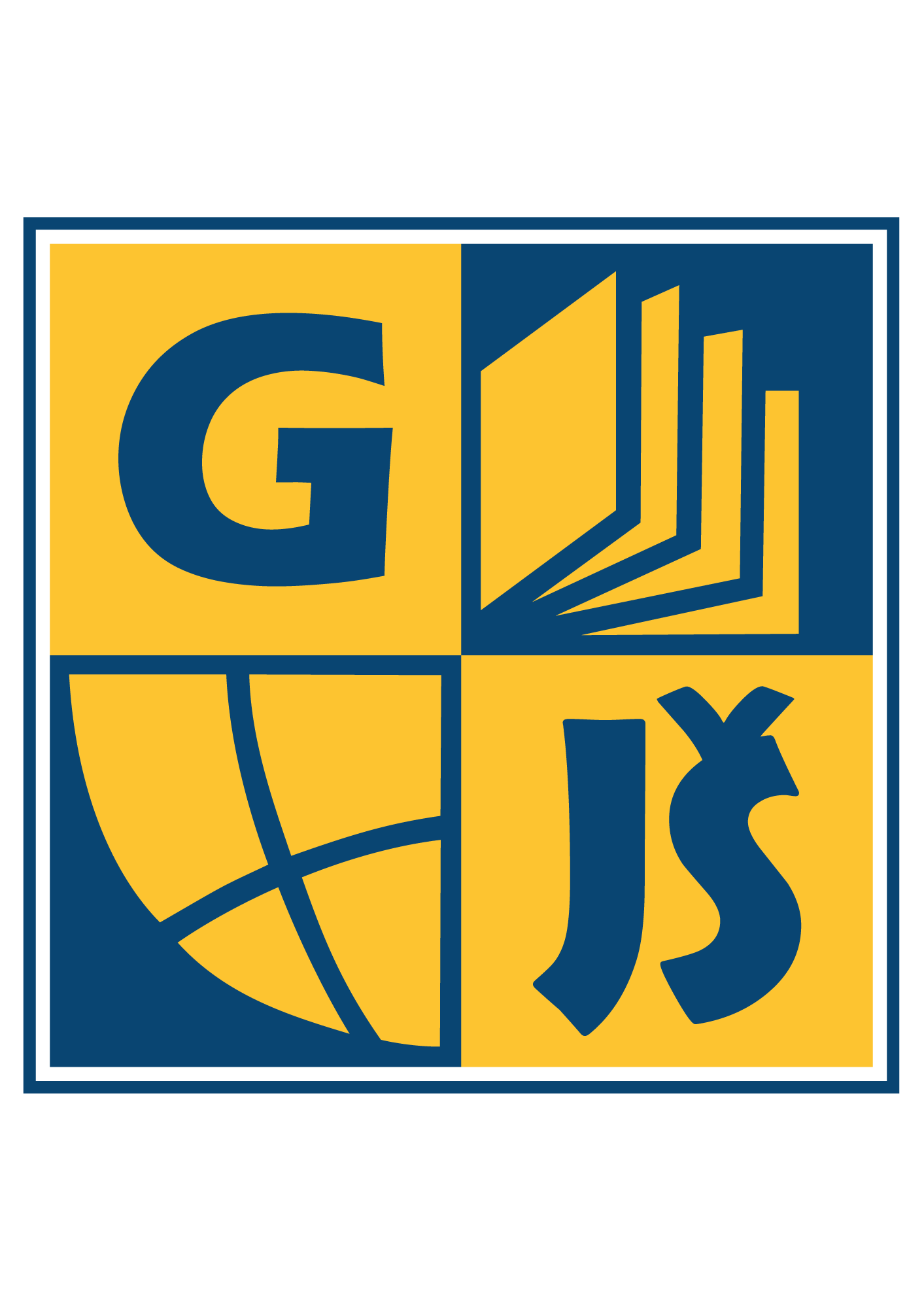 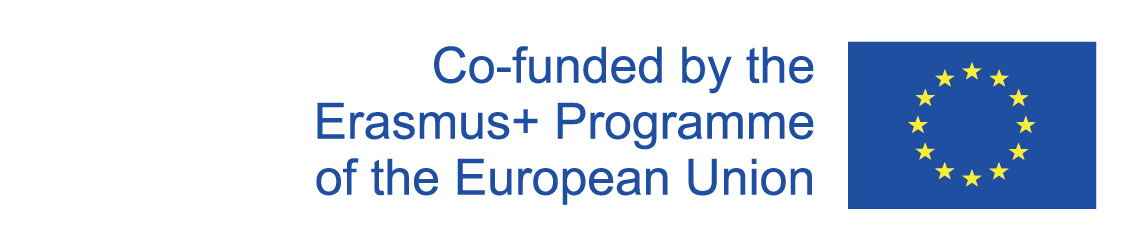 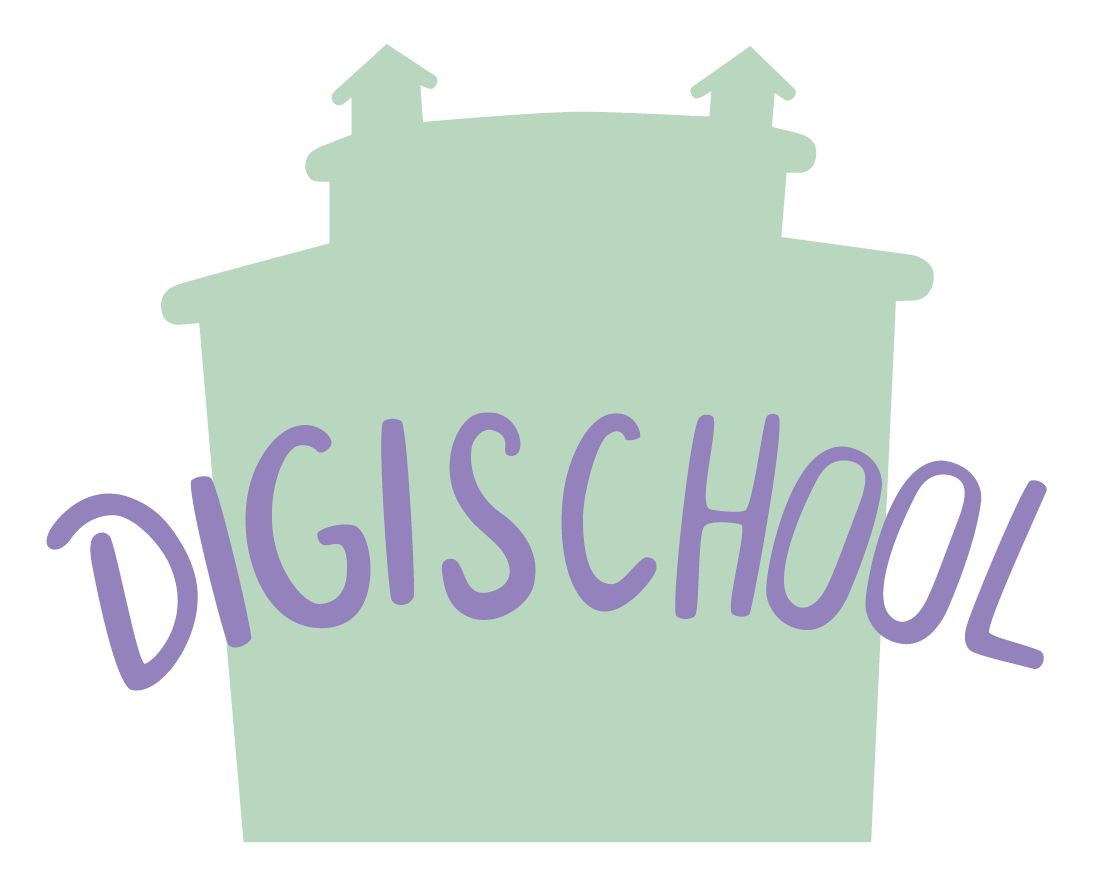 2020-1-SK01-KA226-SCH-094350	DIGI SCHOOL
Délka projektu:  01. 03. 2021 – 28. 02. 2023
Rozpočet partnerství: 101.092,-€ 
Rozpočet GJŠ Zlín: 20.829,- €
Intelektuální výstupy všech partnerů: ANJ, NEJ, FRJ,SPJ, DEJ, OBN, CHE, GEO, MAT, BIO, EKN, ITK, 
HUV, ETV
Intelektuální výstupy GJŠ Zlín v předmětech MAT, GEO, CHE, SPJ
2020-1-SK01-KA226-SCH-094350
14
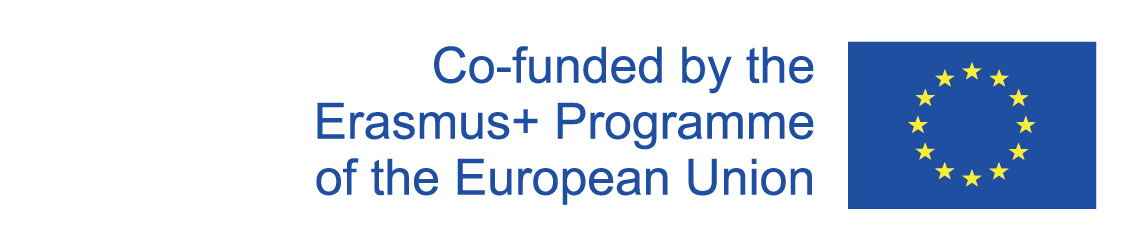 EN The European Commission's support for the production of this publication does not constitute an endorsement of the contents, which reflect the views only of the authors, and the Commission cannot be held responsible for any use which may be made of the information contained therein.
ČR Podpora Evropské komise na zhotovení této práce nevyjadřuje názor Komise, obsah je názorem autora a Komise není zodpovědná za informace v práci obsažené.
2020-1-SK01-KA226-SCH-094350
15